ادارة المخاطر والازمات
الاتفاقيات
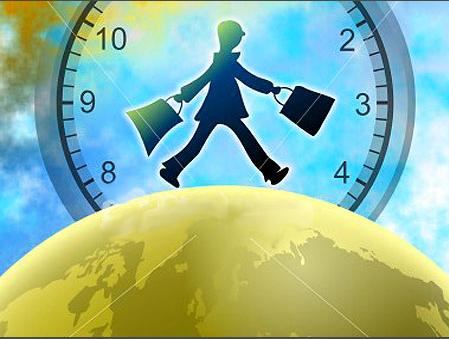 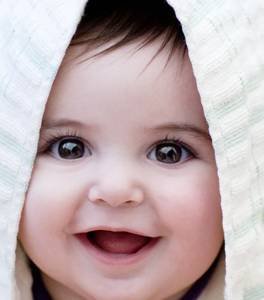 الحضور والانصراف
 في الوقت المحدد
الابتسامة طوال الوقت
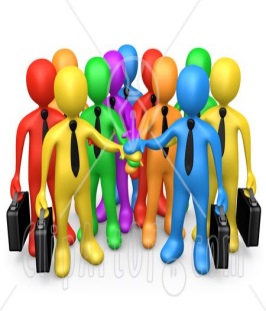 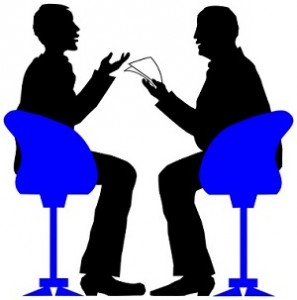 التفاعل مع المجموعة
تقبل جميع 
الآراء بصدر رحب
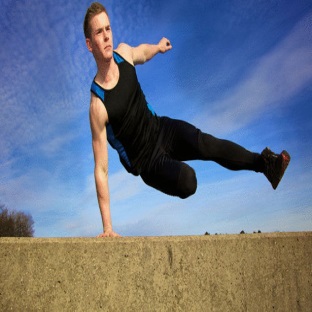 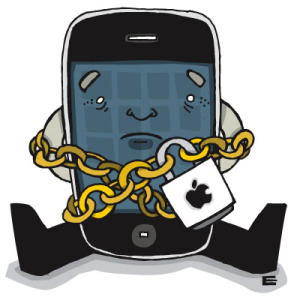 تنفيذ جميع التمارين
المحمول مغلق
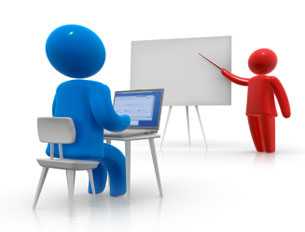 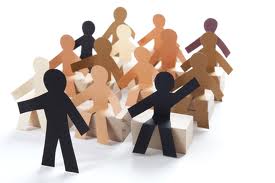 تقبل قرارات المدرب
المحافظة على الانظباط
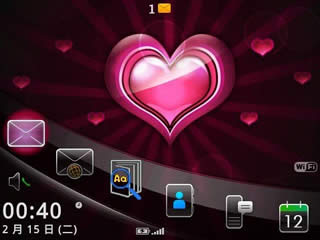 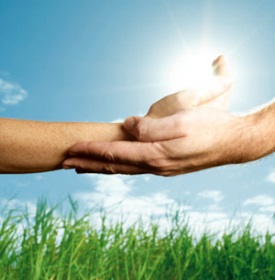 الحب بين المجموعات
حسن الظن 
والثقة المتبادلة
محاور البرنامج
محاور البرنامج
محاور البرنامج
الهدف العام للبرنامج التدريبي
صمم هذا البرنامج التدريبي خصيصاً للمدراء والمشرفين الادارين ونتوقع بنهاية هذا البرنامج التدريبي أن المشاركون قد حققوا النتائج الآتية ( بمشيئة الله )
تهدف الدورة إلى إبراز الإطار النظري والفني لمفهوم "الأزمــــة" وتبيان أهم مسبباتها المباشرة والغير مباشرة، وتحليل وعرض لأهم أشكالها الإدارية من مقاومة التغيير والهدم الإداري وسرية المعلومات وحجبها في ظروف الأزمات وغيرها، وكيفية مواجهة الإدارة المؤسسية بصنع قرارات الأزمة العقلانية، والأهم من ذلك كيفية الوقاية وعلاج الأزمـــات قبـــل وقوعهـــا
الأهداف التفصيلية للبرنامج التدريبي
بنهاية هذا البرنامج التدريبي نتوقع أن المشاركون قد حققوا النتائج الآتية (بمشيئة الله )
تنمية المفاهيم الإدارية لدى المدراء والمشرفين وتزويدهم بأساليب الإدارة الحديثة  فى مواجهة الازمات .
تنمية المهارات والخبرات لدى المدراء والمشرفين الإدارين والتأكيد على الوعي  .
الكامل  بمسئولياتهم عن تطوير نظم العمل .
المشاركة الفعالة والتفكير العلمي والابتكاري لحل المشكلات التي تعترض سير العمل بالوحدات الإدارية .
كيفية الحفاظ على أسلوب سليم وصحيح للازمات.
لنبدأ البرنامج
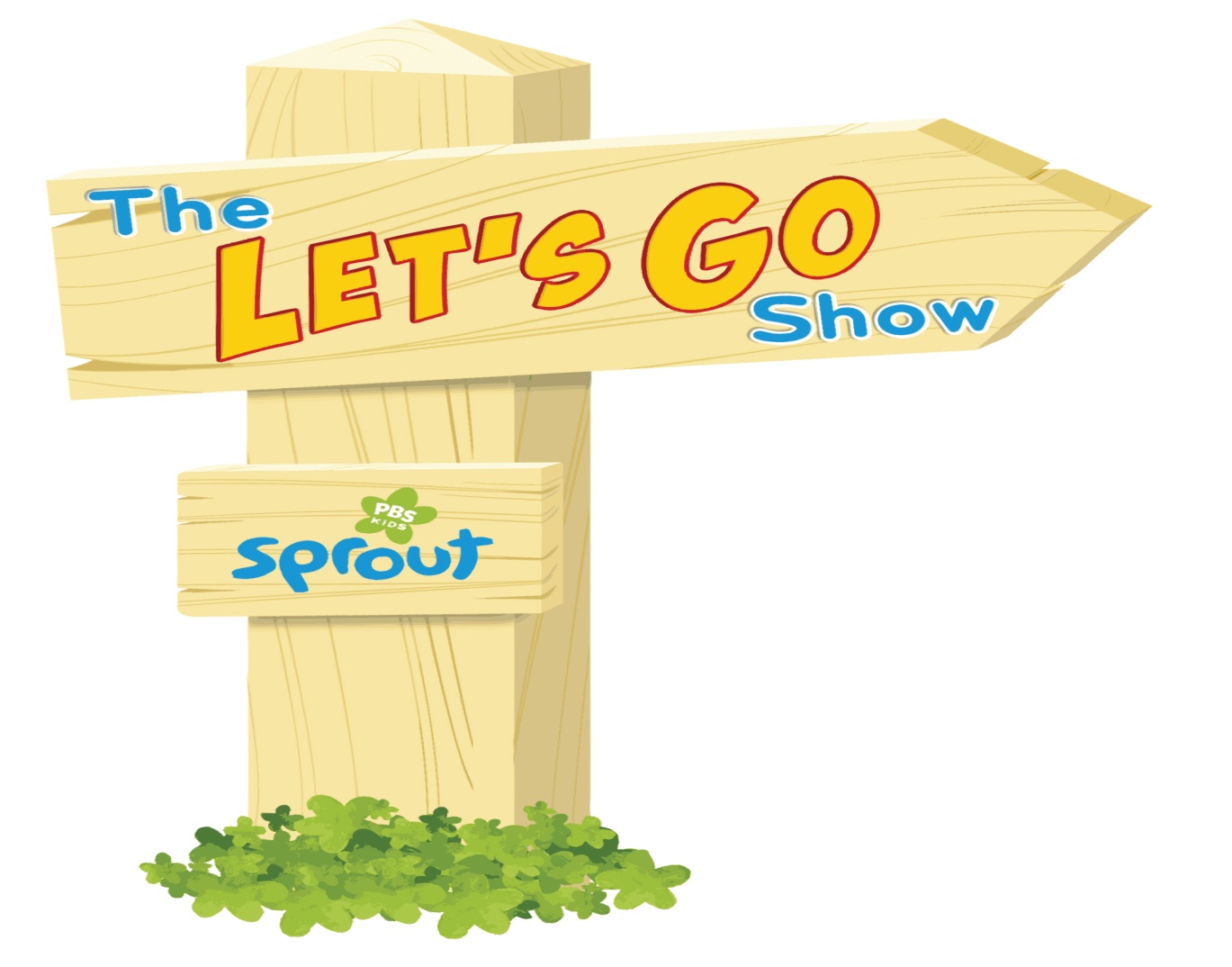 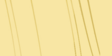 هل انت ممن يتعامل هكذا مع الازمات
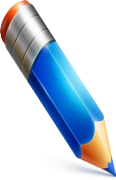 ادارة المخاطر
مقدمة
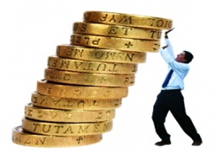 إن إدارة المخاطر التقليدية تركز على المخاطر الناتجة عن أسباب مادية أو قانونية  )مثال: الكوارث الطبيعية أو الحرائق, الحوادث, الموت والدعاوى القضائية (ومن جهة أخرى فإن إدارة المخاطر المالية تركز على تلك المخاطر التي يمكن إدارتها باستخدام أدوات المقايضة المالية
تعريف المخاطر
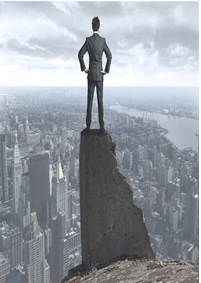 يمكن تعريف المخاطر بأنها مزيج مركب من احتمال تحقق الحدث ونتائجه
يمكن أن تنتج المخاطر التي تواجه أي منظمة وأنشطتها من عوامل خارجية وداخلية. ويمكن تقسيمها أكثر إلى أنواع من الأخطار مثل إستراتيجية ، مالية ، تشغيلية ، بيئية ، أمنية ، سلامة ... الخ
تعريف إدارة المخاطر
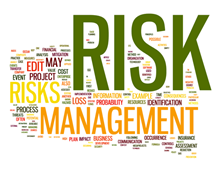 هي الإجراءات التي تتبعها المنظمات بشكل منظم لمواجهة الأخطار المصاحبة لأنشطتها، بهدف تحقيق المزايا المستدامة من كل نشاط ومن محفظة كل الأنشطة
إدارة المخاطر تساعد علي فهم الجوانب الإيجابيه والسلبية 
المحتملة لكل العوامل التي قد تؤثر علي المنظمة
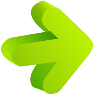 أنشطة إدارة المخاطر يجب أن تكون مستمرة ودائمة التطور 
وترتبط بإستراتيجية المنظمة وكيفية تطبيق تلك الإستراتيجية
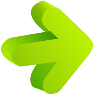 بشكل عام إدارة المخاطر هي عملية قياس وتقييم للمخاطر 
و تطوير إستراتيجيات لإدارتها
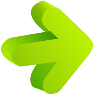 إدارة المخاطر غير الملموسة تعرف نوع جديد من المخاطر 
وهي تلك التي تكون احتمالية حدوثها 100%
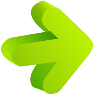 أهداف إدارة المخاطر
أهداف إدارة المخاطر
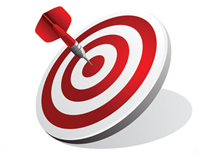 يتمثل الهدف الرئيسي لإدارة المخاطر في الوصول إلى إطار مقترح لهيئة إدارة المخاطرة في قيامها بإدارة المخاطرة , من خلال عمليات فحص وتحديد وتحليل وتقييم المخاطر من جانب , و دعم وتعزيز القدرة على مواجهة المخاطر بشكل عام من جانب آخر
تقييم الوضع الراهن لإستراتيجيات مواجهة المخاطر
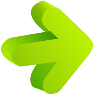 تقييم إمكانات الكيانات وأساليبها وخططها
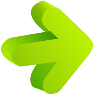 التخطيط الفعال لمواجهة المخاطر ذات الدرجة العالية المرتفعة
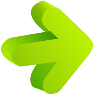 إنشاء إدارة تختص بإدارة المخاطرات , لدراسة المخاطر والوقوف على القدرات المؤسسية
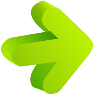 مراجعه ومراقبة الأساليب المتبعة في تحليل وتقييم المخاطر
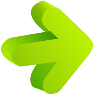 مراجعه ومراقبة استراتيجيات التدخل في عمليات الاستجابة للمخاطر
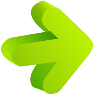 مراقبة المخاطر الحالية والتي تمت دراستها , ومتابعة مراحل تطورها
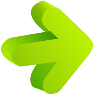 توضيح أثر المتغيرات على تطوير دور هيئة إدارة المخاطرة
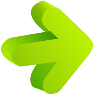 المساعدة على تحقيق الإستراتيجية الخاصة بتخطيط الأعمال وإدارة المخاطرة
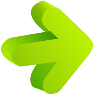 تعزيز التركيز على المراجعة والمراقبة الداخلية وتقييم الاحتياجات
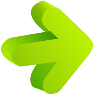 التعرف على المخاطر المستحدثة والمحتملة وتضمينها للخطط 
والاستراتيجيات الخاصة بإدارة المخاطرة
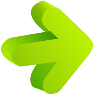 حل المشاكل في وقت مبكرمما يجعل تكلفة التعامل مع المخاطر أقل
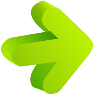 حل المشاكل في وقت مبكر مما يجعل تكلفة التعامل مع المخاطر أقل
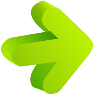 إعداد خطط طوارئ حيث ان ذلك ضرورياللمؤسسات والكيانات بصفة عامة
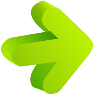 تجنب عدم الوفاء بالمواعيد المحددة ، وتحسين القدرة على التنبؤ
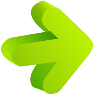 تقليل التكاليف الناجمة عن الأحداث المدمرة ومنع التجاوزات في الميزانية
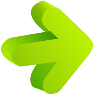 تهدف إلى توجيه إدارة الكيانات والمنظومات
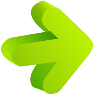 بالإضافة إلى إعادة صياغة علاقة المخاطر بالتطور العلمي والتكنولوجي
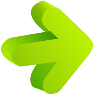 إن إحدى لخطوات الأولى على الطريق هي بذل جهد جماعي عام متسق 
ومنسق في مجال إدارة المخاطرات
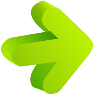 تفعيل دور القرار الرشيد الذي ينطوي على ماهو أكثرمن مجرد
إعادة تنظيم القطاعات الإدارية والهيكل الادارى
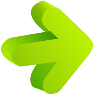 تحديد أولويات التوسع والتطوير في النسق الادارى بما يكفل توفير 
هيئة مستقلة لإدارة المخاطرات
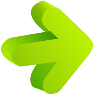 رسم سياسة وإستراتيجية عامة لإدارة المخاطرات
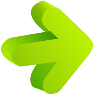 رسم السياسات والإجراءات التي تهدف إلى تحسين الأداء
وتنفيذ الخطة من جهة
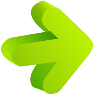 خطوات إدارة المخاطر
خطوات إدارة المخاطر
التعرف على المخاطر وتحديدها.
 تحليل المخاطر.
 وصف المخاطر.
 تقدير المخاطر.
 تقييم المخاطر.
 إعداد تقارير المخاطر والاتصالات.
 معالجة المخاطر.
 مراقبة ومراجعة عمليات إدارة المخاطر.
التعرف على المخاطر
التحديد المعتمد على الأهداف
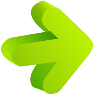 التحديد المعتمد على السيناريو
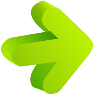 التحديد المعتمد على التصنيف
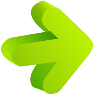 مراجعة المخاطر الشائعة
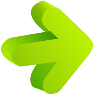 تحديد المخاطر
التعرف على المخاطر ذات الأهمية
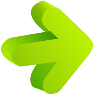 يمكن أن يبدأ التعرف إلى المخاطر من مصدر المشاكل أو المشكلة بحد ذاتها
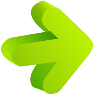 عندما تعرف المشكلة أو مصدرها فإن الحوادث التي تنتج عن هذا 
المصدر أو تلك التي قد تقود إلى مشكلة يمكن البحث فيها
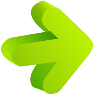 تحليل المخاطر
تحديد تعرض المنظمة لعدم التأكد يتطلب معرفة جوهرية بالمنظمة والسوق
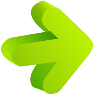 يتطلب الفهم السليم لأهداف المنظمة الإستراتيجية والتشغيلية
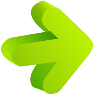 يشمل ذلك العوامل الحيوية لضمان نجاح المنظمة والفرص 
والتهديدات المرتبطة بتحقيق تلك الأهداف
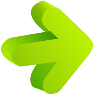 وصف المخاطر
يهدف وصف المخاطر إلى عرض الأخطار التي تم تعريفها 
بأسلوب منهجي (مثلا باستخدام جدول)
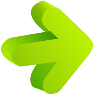 إعطاء الأولوية للأخطار الرئيسية والتي تحتاج إلى التحليل بطريقة أكثر تفصيلا
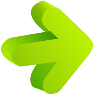 يمكن تصنيف الأخطار التي تم تعريفها والمصاحبة للأنشطة
 ولاتخاذ القرارات إلى إستراتيجية
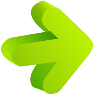 من الضروري دمج إدارة المخاطر ضمن مرحلة التصور للمشروعات
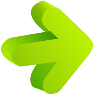 تقدير المخاطر
يمكن تقدير المخاطر بأسلوب كمي أو شبه كمي أو نوعي
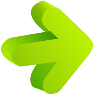 قد تكون الاحتمالات مرتفعة أو متوسطة أو منخفضة
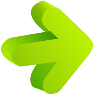 يمكن استخدام نتائج عملية تحليل المخاطر لأعداد وصف لخصائص المخاطر
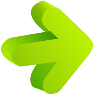 تعريف المسئولية يساعد على التعرف على ملكية المخاطر
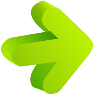 تقييم المخاطر
عندما يتم الانتهاء من عملية تحليل المخاطر، فإنه من الضروري
 إجراء مقارنة بين تقدير الأخطار ومقاييس المخاطر
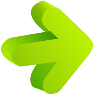 مقياس المخاطر قد يتضمن العوائد والتكاليف ذات العلاقة، 
والمتطلبات القانونية والعوامل الاجتماعية والاقتصادية والبيئية
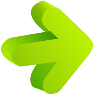 يستخدم تقييم المخاطر لاتخاذ قرارات تجاه الأخطار ذات الأهمية للمنظمة
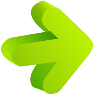 إعداد تقارير المخاطر والاتصالات
تنقسم الى ثلاث اشياء
التقرير الداخلي
التقرير الخارجي
اعداد التقارير
التقرير الداخلي
تحتاج مستويات مختلفة داخل المنظمة إلى معلومات متنوعة عن 
عملية إدارة المخاطر
الإدارة العليا
وحدات العمل
الأفراد
الإدارة العليا
المعرفة بأهم الأخطار التي تواجه المنظمة
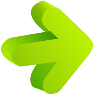 توفير مستويات مناسبة من الوعي داخل المنظمة
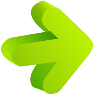 معرفة كيفية قيام المنظمة بإدارة الأزمات
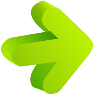 إدراك أهمية ثقة أصحاب المصلحة في المنظمة
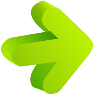 وحدات العمل
التعرف على الأخطار التي تندرج ضمن منطقة مسئولياتهم وتأثيراتها
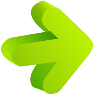 إعداد مؤشرات الأداء التي تسمح لهم بمراقبة الأنشطة الرئيسية والمالية
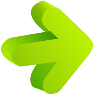 تصميم نظم للتبليغ عن الانحرافات في الموازنات والتنبؤات بطريقة منتظمة
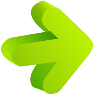 التبليغ المنظم والسريع إلى الإدارة العليا عن أي أخطار جديدة
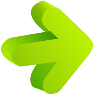 الأفراد
إدراك مسئولياتهم عن الأخطار الفردية
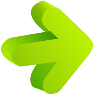 إدراك كيفية المساهمة في التطوير المستمر لأدوات إدارة المخاطر
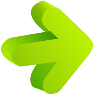 إدراك أن إدارة المخاطر والوعي بالمخاطر هما الجزء الأساسي في ثقافة المنظمة
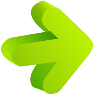 التبليغ المنظم والسريع للإدارة العليا عن الأخطار الجديدة
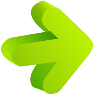 إعداد تقارير المخاطر والاتصالات
يجب على معد التقارير الرسمية أن يتناول
أساليب الرقابة، خاصة المسئوليات الإدارية لأدارة المخاطر
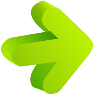 الإجراءات المستخدمة في تعريف الأخطار وكيفية التعامل معها
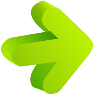 تطبيق نظم الرقابة الأولية بغرض أداره الأخطار الهامة
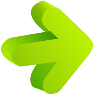 تطبيق نظم المتابعة والمراجعة
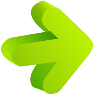 معالجة المخاطر
يجب أن يقدم أي نظام لمعالجة المخاطر (كحد أدنى) ما يلي
التشغيل الفعال والكفء للمنظمة
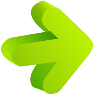 الرقابة الداخلية الفعالة
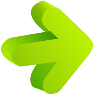 أتباع القوانين والتشريعات
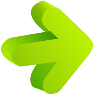 طرق التعامل مع المخاطر
التقليص
التجنب
النقل
الاستسلام
القبول 
(الاحتجاز)
نقل الاخطار
وهي وسائل تساعد على قبول الخطر من قبل طرف آخر وعادة ما تكون 
عن طريق العقود أو الوقاية المالية. 
التأمين هو مثال على نقل الخطر عن طريق العقود
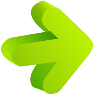 تجنب الاخطار
وتعني محاولة تجنب النشاطات التي تؤدي إلى حدوث خطر ما
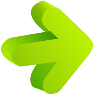 مثال على ذلك عدم شراء ملكية ما أو الدخول في عمل ما لتجنب 
تحمل المسؤولية القانونية
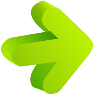 إن التجنب يبدو حلا لجميع المخاطر ولكنه في الوقت ذاته قد يؤدي إلى
 الحرمان من الفوائد والأرباح التي كان من الممكن الحصول
 عليها من النشاط الذي تم تجنبه
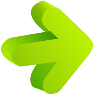 تقليص الاخطار
تشمل طرق للتقليل من حدة الخسائر الناتجة
ومثال على ذلك شركات تطوير البرمجيات التي تتبع منهجيات للتقليل من 
المخاطر وذلك عن طريق تطوير البرامج بشكل تدريجي
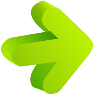 قبول الاخطار
وتعني قبول الخسائر عند حدوثها

إن هذه الطريقة تعتبر إستراتيجية مقبولة في حالة المخاطر الصغيرة 
والتي تكون فيها تكلفة التأمين ضد الخطر على مدى الزمن أكبر 
من إجمالي الخسائر
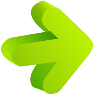 الاستسلام للاخطار
يجب حساب العامل النفسي لدى الجهة المخاطرة وإقناعها بالتوجه إلى 
المصلحة الدائمة لا السريعة
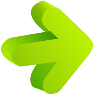 مراقبة و مراجعة عمليات إدارة المخاطر
يجب على أي عمليات للرقابة والمراجعة أن تحدد فيما إذا كانت
الإجراءات المتبعة قد أعطت النتائج المخطط له
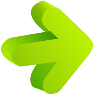 الإجراءات المتبعة والمعلومات التي تم جمعها 
بغرض فحص الأخطار كانت ملائمة
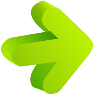 التطوير المعرفي قد ساعد على الوصول إلى قرارات أفضل
وتحديد الدروس المستفادة لفحص وإدارة الأخطار مستقبلا
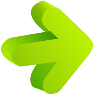 محددات إدارة المخاطر
إذا تم تقييم المخاطر أو ترتيبها حسب الأولوية بشكل غير مناسب 
فإن ذلك قد يؤدي إلى تضييع الوقت في التعامل مع المخاطر
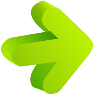 تمضية وقت طويل في تقييم وإدارة مخاطر غير محتملة يؤدي إلى 
تشتيت المصادر التي كان من الممكن أن تستغل بشكل مربح أكثر
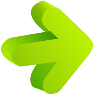 إعطاء عمليات إدارة المخاطر أولوية عالية جدا يؤدي إلى إعاقة عمل
 المنظمة في إكمال مشاريعها أو حتى المباشرة فيها
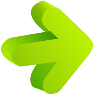 من المهم أيضا الأخذ بعين الاعتبار حسن التمييز بين الخطورة والشك
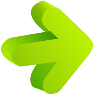 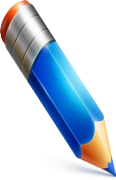 ادارة الازمات
مقدمة
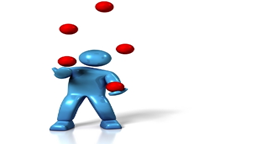 مفهوم الأزمة من المفاهيم الواسعة الانتشار في المجتمع المعاصر، حيث أصبح يمس بشكل أو بآخر كل جوانب الحياة بدءاً من الأزمات التي تواجه الفرد مروراً بالأزمات التي تمر بها الحكومات والمؤسسات وانتهاءً بالأزمات الدولية
يقصد بالأزمة من الناحية الاجتماعية
توقف الأحداث المنظمة والمتوقعة واضطراب العادات مما يستلزم التغيير السريع لإعادة التوازن، ولتكوين عادات جديدة أكثر ملائمة
أما الأزمة من الناحية السياسية
حالة أو مشكلة تأخذ بأبعاد النظام السياسي وتستدعي اتخاذ قرار لمواجهة التحدي الذي تمثله سواءً كان إدارياً، أو سياسياً، أو نظامياً، أو اجتماعياً، أو اقتصاديا، أو ثقافياً
أما الأزمة من الناحية الاقتصادية
انقطاع في مسار النمو الاقتصادي حتى انخفاض الإنتاج أو عندما يكون النمو الفعلي أقل من النمو الاحتمالي
أما الأزمة اصطلاحا
حالة توتر ونقطة تحول تتطلب قراراً ينتج عنه مواقف جديدة سلبية كانت أو إيجابية تؤثر على مختلف الكيانات ذات العلاقة
ملامح الأزمة
تتمثل فى
وجود خلل وتوتر في العلاقات
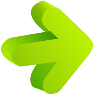 الحاجة إلى اتخاذ قرار
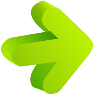 عدم القدرة على التنبؤ الدقيق بالأحداث القادمة
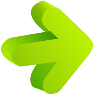 نقطة تحول إلى الأفضل أو الأسوأ
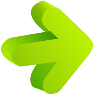 خصائص الأزمة
ملامح الأزمة
فإن هناك ثلاث خصائص للأزمة تؤدي إلى إعاقة التعامل معها ومعالجتها وهي
عامل الشك أو عدم التأكد
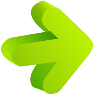 عامل التفاعل
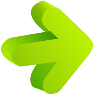 عامل التشابك والتعقيد
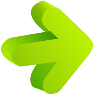 خصائص الأزمات
نقطة تحول تتزايد فيها الحاجة إلى الفعل المتزايد ورد الفعل المتزايد 
لمواجهة الظروف الطارئة
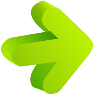 تتميز بدرجة عالية من الشك في القرارات المطروحة
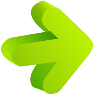 يصعب فيها التحكم في الأحداث
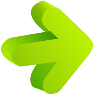 تسود فيه ظروف عدم التأكد ونقص المعلومات
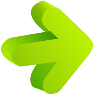 خصائص الأزمات
ضغط الوقت والحاجة إلى اتخاذ قرارات صائبة وسريعة
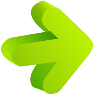 التهديد الشديد للمصالح والأهداف، مثل انهيار الكيان الإداري
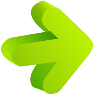 المفاجأة والسرعة التي تحدث بها، ومع ذلك قد تحدث رغم عدم 
وجود عنصر المفاجأة
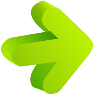 التداخل والتعدد في الأسباب والعوامل والعناصر والقوى المؤيدة والمعارضة
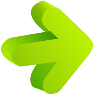 مراحل تطور الأزمة
مراحل تطور الأزمة
مرحلة الميلاد 
مرحلة النمو والاتساع 
مرحلة النضج 
مرحلة الانحسار والتقلص 
مرحلة الاختفاء
مرحلة الميلاد
وفي هذه المرحلة تبدأ الأزمة الوليدة في الظهور لأول مرة في شكل (إحساس) مبهم قلق بوجود شيء ما يلوح في الأفق، وينذر بخطر غريب غير محدد المعالم أو الاتجاه أو الحجم أو المدى الذي سيصل إليه
مرحلة النمو والاتساع
وفي تلك المرحلة يتعاظم الإحساس بالأزمة ولا يستطيع متخذ القرار أن ينكر وجودها أو يتجاهلها نظراً لوجود ضغط مباشر يزداد ثقله يوماً بعد يوم، فضلاً عن دخول أطراف جديدة إلى مجال الإحساس بالأزمة سواءً لان خطرها امتد إليهم أو لخوفهم من نتائجها أو من أن خطرها سوف يصل إليهم
مرحلة النضج
تعد من أخطر مراحل الأزمة، ومن النادر أن تصل الأزمة إلى مثل هذه المرحلة، وتحدث عندما يكون متخذ القرار الإداري على درجة كبيرة من الجهل والتخلف والاستبداد برأيه وانغلاقه على ذاته أو إحاطة هذه الذات بالقدسية والتأليه، وبحاشية من المنافقين الذين يكيلون له المديح ويصورون له أخطاءه حسنات.. وبذلك تصل الأزمة إلى أقصى قوتها وعنفها، وتصبح السيطرة عليها مستحيلة ولا مفر من الصدام العنيف معها
مرحلة الانحسار والتقلص
تبدأ الأزمة بالانحسار والتقلص نتيجة للصدام العنيف الذي تم اتخاذه والذي يفقدها جزءاً هاماً من قوتها .
على أن هناك بعض الأزمات تتجدد لها قوة دفع أخرى، عندما يفشل الصدام في تحقيق أهدافه وتصبح الأزمات في هذه الحالة كأمواج البحر، موجة تندفع وراء موجة
مرحلة الاختفاء
وتصل الأزمة إلى هذه المرحلة عندما تفقد بشكل شبه كامل قوة الدفع المولدة لها أو لعناصرها حيث تتلاشى مظاهرها وينتهي الاهتمام بها والحديث عنها، إلا أنه من الضرورة الاستفادة من الدروس المستفادة منها لتلافي ما قد يحدث مستقبلا من سلبيات
أسباب نشوء الأزمة
سوء الفهم
سوء الإدراك
سوء التقدير والتقييم
الإدارة العشوائية
الرغبة في الإبتزاز
اليأس
الإشاعات
استعراض القوة
الأخطاء البشرية
الأزمات المخططة
تعارض الأهداف
تعارض المصالح
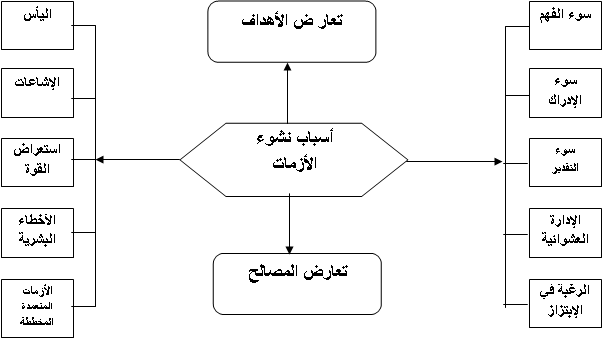 سوء الفهم
وينشأ سوء الفهم عادة من خلال جانبين هامين هما
المعلومات المبتورة
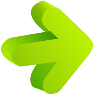 التسرع في إصدار القرارات أو الحكم على الأمور قبل تبين حقيقتها،
سواء تحت ضغط الخوف والقلق والتوتر أو نتيجة للرغبة 
في استعجال النتائج
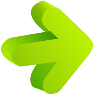 سوء الإدراك
الإدراك يعد أحد مراحل السلوك الرئيسية حيث يمثل مرحلة استيعاب 
المعلومات التي أمكن الحصول عليها والحكم التقديري على الأمور من خلالها
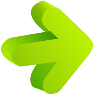 ومشكلة أخرى بالنسبة للمعلومات هي محاولة تفسيرها على ضوء 
رغبات المرء الشخصية، أو ما يعرف باسم منطق الميول النفسية
فيتقبل المرء من هذه المعلومات ما يوافق هواه ويتفق مع تطلعاته، 
ويتجاهل من هذه المعلومات ما يخالف رغباته
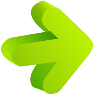 سوء التقدير والتقييم
وينشأ سوء التقدير الأزموي من خلال جانبين أساسيين هما
المغالاة والإفراط في الثقة سواءً في النفس أو في القدرة الذاتية على
 مواجهة الطرف الآخر والتغلب عليه
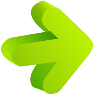 سوء تقدير قوة الطرف الآخر والاستخفاف به واستصغاره 
والتقليل من شأنه
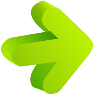 الإدارة العشوائية
ويطلق عليها مجازاً إدارة، ولكنها ليست إدارة، بل هي مجموعة من الأهواء والأمزجة التي تتنافى مع أي مبادئ علمية، وتتصف بالصفات الآتية
عدم الاعتراف بالتخطيط وأهميته وضرورته للنشاط
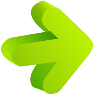 عدم الاحترام للهيكل التنظيمي
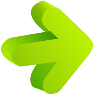 سيطرة النظرة الأحادية السوداوية
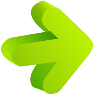 قصور التوجيه للأوامر والبيانات والمعلومات وعدم وجود التنسيق
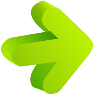 الرغبة في الإبتزاز
تقوم جماعات الضغط، وأيضاً جماعات المصالح باستخدام مثل هذا 
الأسلوب وذلك من أجل جني المكاسب غير العادلة من الكيان الإداري،
 وأسلوبها في ذلك هو صنع الأزمات المتتالية في الكيان الإداري، 
وإخضاعه لسلسلة متوالية من الأزمات التي تجبر متخذ القرار
 على الانصياع لهم
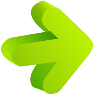 اليأس
ويعد من أخطر مسببات الأزمات فائقة التدمير، حيث يعد اليأس 
في حد ذاته أحد " الأزمات " النفسية والسلوكية والتي تشكل 
خطراً داهماً على متخذ القرار
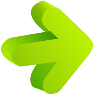 الإشاعات
من أهم مصادر الأزمات، بل إن الكثير من الأزمات عادة ما يكون 
مصدرها الوحيد هو إشاعة أطلقت بشكل معين...، وتم توظيفها 
بشكل معين، وبالتالي فإن إحاطتها بهالة من المعلومات الكاذبة، 
وإعلانها في توقيت معين، وفي إطار مناخ وبيئة محددة، 
ومن خلال حدث معين يؤدي إلى أن تنفجر الأزمة
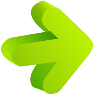 استعراض القوة
وهذا الأسلوب عادة ما يستخدم من قبل الكيانات الكبيرة أو القوية 
ويطلق عليه أيضاً مصطلح " ممارسة القوة " واستغلال أوضاع التفوق 
على الآخرين سواء نتيجة الحصول على قوة جديدة 
أو حصول ضعف لدى الطرف الآخر أو للاثنين معاً
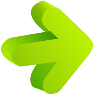 الأخطاء البشرية
وتعد الأخطاء البشرية من أهم أسباب نشوء الأزمات سواءً في الماضي 
أو الحاضر أو المستقبل، وتتمثل تلك الأخطاء في عدم كفاءة العاملين، 
واختفاء الدافعية للعمل، وتراخي المشرفين، وإهمال الرؤساء ، 
وإغفال المراقبة والمتابعة، وكذلك إهمال التدريب
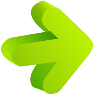 الأزمات المخططة
حيث تعمل بعض القوى المنافسة للكيان الإداري على تتبع مسارات 
عمل هذا الكيان، ومن خلال التتبع تتضح لها الثغرات 
التي يمكن أحداث أزمة من خلالها
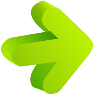 تعارض الأهداف
عندما تتعارض الأهداف بين الأطراف المختلفة يكون ذلك مدعاة لحدوث
أزمة بين تلك الأطراف خصوصاً إذا جمعهم عمل مشترك، فكل طرف 
ينظر إلى هذا العمل من زاويته، والتي قد لا تتوافق مع الطرف الأخر
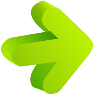 تعارض المصالح
يعد تعارض  المصالح من أهم أسباب حدوث الأزمات، حيث يعمل 
كل طرف من أصحاب المصالح المتعارضة على إيجاد وسيلة من وسائل
الضغط لما يتوافق مع مصالحه، ومن هنا يقوي تيار الأزمة
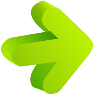 أنواع الأزمات
أنواع الأزمات
من حيث طبيعة الحدوث
من حيث المستهدف بالاعتداء
من حيث الهدف
من حيث مسرح الجريمة
من حيث المصدر
من حيث العمق
من حيث التكرار
من حيث المدة
من حيث الآثار
من حيث القصد
من حيث مستوى المعالجة
من حيث المظهر
الأزمات المادية، أو المعنوية
الأزمات البسيطة، أو الحادة
أزمات جزئية، أوعامة
أزمات وحيدة، أو متكررة
من حيث طبيعة الحدوث
أزمة بفعل الإنسان
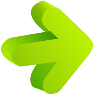 أزمة طبيعية
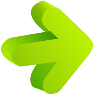 من حيث المستهدف بالاعتداء
إقتداء على شخصيات
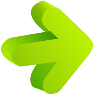 اعتداء على ممتلكات
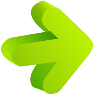 من حيث الهدف
إرهاب الطرف الآخر.. كتفجير الطائرات دون تحديد مطالب
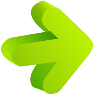 الابتزاز ..  كفرض مطالب معينة كشرط لإنهاء الأزمة
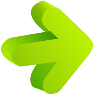 من حيث مسرح الجريمة
أزمة خلقتها الظروف في مسرح الحادث كالذي يحدث عندما يطلب
 مختطف طائرة، الهبوط في مطار ما للتزود بالوقود
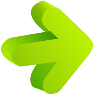 أزمة حدد فيها مسبقاً مسرح الحادث الذي وقعت فيه
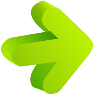 من حيث المصدر
أزمة مصدرة كالذي يحدث عندما يتم تفجير معين في بلد ما 
لاعتبارات معينة لها أهميتها في بلد أخر
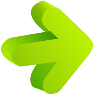 أزمة لها جذورها  في بلد الحادث سواءًا كانت سياسية أو غيرها
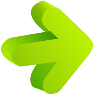 من حيث العمق
أزمة سطحية غير عميقة هامشية التأثير
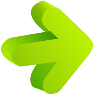 أزمة عميقة جوهرية هيكلية التأثير
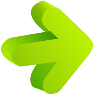 من حيث التكرار
أزمة ذات طابع دوري متكرر الحدوث
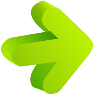 أزمة فجائية عشوائية وغير متكررة
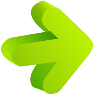 من حيث المدة
أزمات قصيرة الأمد يتم إخمادها والقضاء عليها في مدة قصيرة
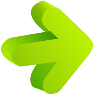 أزمات طويلة الأجل وهي التي تستمر معالجتها لمدة طويلة
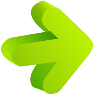 من حيث الآثار
أزمات ذات أثار وخسائر بشرية
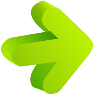 أزمات ذات آثار وخسائر مادية
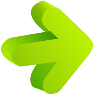 أزمات ذات آثار وخسائر معنوية
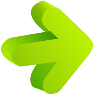 أزمات ذات آثار وخسائر مختلطة
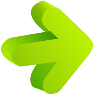 من حيث القصد
أزمات عمديه تحبكها إحدى القوى وتنفذها لتحقيق أهداف معلومة
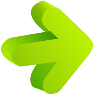 أزمات غير عمديه، وإنما نتيجة إهمال وسوء تقدير
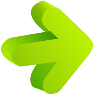 أزمات قضاء وقدر، لا حيلة للإنسان فيها
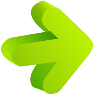 من حيث مستوى المعالجة
أزمة محلية تتعلق بدولة واحدة، أو منشأة بعينها، وتتطلب معالجة محلية
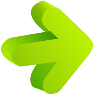 أزمة إقليمية تتعلق بعدة دول في المنطقة، وتتطلب تنسيقاً إقليمياً لمواجهتها
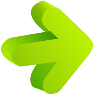 أزمة دولية تتعلق بعدة دول أجنبية، وتتطلب تنسيقاً وجهوداً دولية
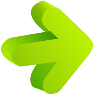 من حيث المظهر
الأزمة الزاحفة
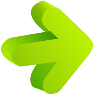 الأزمة العنيفة الفجائية
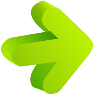 الأزمة الصريحة العلنية أو المفتوحة
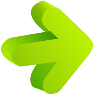 الأزمة الضمنية أو المستترة
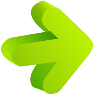 الأزمات المادية، أو المعنوية
الأزمات المادية
هي أزمات ذات طابع اقتصادي، ومادي، وكمي، وقابلة للقياس، 
ويمكن دراستها والتعامل معها مادياً وبأدوات تتناسب مع طبيعة الأزمة
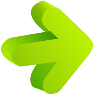 الأزمات المعنوية
هي أزمات ذات طابع نفسي، وشخصي، وغير ملموس، ولا يمكن
 الإمساك بأبعادها بسهولة، ولا يمكن رؤية أو سماع الأزمة،
بل يمكن الشعور بها
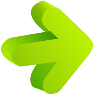 الأزمات البسيطة، أو الحادة
الأزمات البسيطة
هي الأزمات خفيفة التأثير، ويسهل معالجتها بشكل فوري وسريع
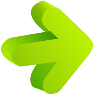 الأزمات الحادة
هي الأزمات التي تتسم بالشدة والعنف وقهر الكيان الإداري للمنظمة 
وتقويض أركانه
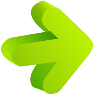 أزمات جزئية، أوعامة
أزمات جزئية
هي أزمات تطول جزءاً من كيان المنظمة أو النظام، وليس كله، 
ويكون الخوف من أن استمرار الأزمة قد يمتد إلى باقي أجزاء النظام
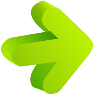 أزمات عامة
هي أزمات تغطي كافة أجزاء الكيان ( سواءً كان شركة أو منظمة 
أو دولة )، وهو يؤثر على كافة أطراف النظام وأشخاصه، ومنتجاته
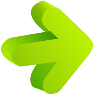 أزمات وحيدة، أو متكررة
الأزمات الوحيدة
هي أزمات فجائية، غير دورية،وغير متكررة، ويصعب التنبؤ بحدوثها،
 وعادة ما يكون هناك أسباب خارجة عن الإدارة هي التي تؤدي إليها
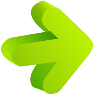 الأزمات المتكررة
هي أزمات تتسم بالدورية والتكرار وتحدث في دورات اقتصادية 
ومواسم يمكن التنبؤ بها وبالدراسة والبحث يمكن تحديد متى ستقع 
الأزمة ودرجة حدتها، وبالتالي يمكن السيطرة عليها
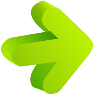 مفهوم إدارة الأزمة
مفهوم إدارة الأزمة
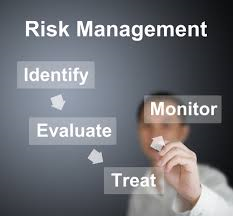 نشاط هادف يقوم على البحث والحصول على المعلومات اللازمة التي 
تمكن الإدارة من التنبؤ بأماكن واتجاهات الأزمة المتوقعة، وتهيئة 
المناخ المناسب للتعامل معها، عن طريق اتخاذ التدابير للتحكم في 
الأزمة المتوقعة والقضاء عليها أو تغيير مسارها لصالح المنظمة
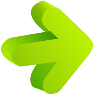 عناصر ادارة الازمة
عملية إدارية خاصة تتمثل في مجموعة من الإجراءات الاستثنائية
التي تتجاوز الوصف الوظيفي المعتاد للمهام الإدارية
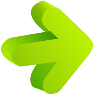 استجابات إستراتيجية لمواقف الأزمات
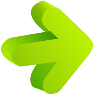 تهدف إدارة الأزمة إلى تقليل الخسائر إلى الحد الأدنى
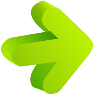 تستخدم الأسلوب العلمي في اتخاذ القرار
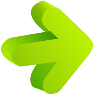 مقومات إدارة الأزمة
مقومات إدارة الأزمة
تبسيط الإجراءات وتسهيلها
إخضاع التعامل مع الأزمة للمنهجية العلمية
تقدير الموقف الأزموي
تحديد الأولويات
تفويض السلطة
فتح قنوات الاتصال والإبقاء عليها مع الطرف الآخر
الوفرة الاحتياطية الكافية
التواجد المستمر في مواقع الأحداث
إنشاء فرق مهمات خاصة
توعية المواطنين
الخطة الإعلامية في الأزمة
تبسيط الإجراءات وتسهيلها
لا يجوز إخضاع الأزمة للتعامل بنفس الإجراءات التقليدية، فالأزمة عادة
ما تكون حادة وعنيفة، وأيضاً لا يمكن تجاهل عنصر الوقت الذي 
قد يؤدي تجاهله إلى دمار كامل للكيان الإداري الذي حدثت فيه الأزمة
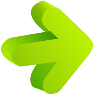 إخضاع التعامل مع الأزمة للمنهجية العلمية
لا يمكن التعامل مع الأزمة في إطار من العشوائية الارتجالية أو سياسة
الفعل ورد الفعل، بل يجب أن يخضع التعامل مع الأزمة للمنهج الإداري 
السليم لتأكيد عوامل النجاح، وحماية الكيان الإداري من أي تطورات 
غير محسوبة قد يصعب عليه احتمال ضغطها، ويقوم المنهج الإداري 
على أربع وظائف أساسية هي:
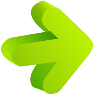 المتابعة
التوجيه
التنظيم
التخطيط
تقدير الموقف الأزموي
لابد أن يشمل تقدير الموقف الأزموي تحليلاً كاملاً لأسباب الأزمة 
وتطورها، وتحديد دقيق وشامل للقوى الصانعة للأزمة، والمساعدة لها،
والمؤثرة فيها، ثم تقدير القدرات والإمكانات المتاحة لدى الجهة المسئولة 
عن إدارة الأزمة، وذلك من خلال جمع المعلومات الدقيقة عن أبعاد الأزمة، 
والتنبؤ باحتمالات تطور الأحداث وإمكانية السيطرة عليها
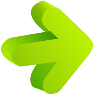 تحديد الأولويات
بناءاً على تقدير الموقف الحالي والمستقبلي لأحداث الأزمنة، توضع 
الخطط والبدائل التي يتم ترتيبها في ضوء الأولويات التي تم تحديدها 
وفق معايير معينة
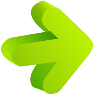 تفويض السلطة
يعد تفويض السلطة " قلب" العملية الإدارية النابض، وشريان الدورةالدموية في إدارة الأزمات، ومن ثم ينظر إلى تفويض السلطة محور العملية 
الإدارية سواءً في إدارة الأزمات، أو في نطاق فريق المهام الأزموية، 
ويتطلب تفويض السلطات منح كل فرد من أفراد الفريق المناط به معالجة 
الأزمة السلطة الضرورية لتحقيق عمله المحدود، وفي الوقت ذاته على 
الفرد أن يعرف المهام والأنشطة التي يتوقع منه إنجازها
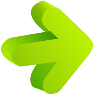 فتح قنوات الاتصال والإبقاء عليها مع الطرف الآخر
تحتاج إدارة الأزمة إلى كم مناسب من المعلومات، وإلى متابعة فورية 
لتداعيات أحداث الأزمة، وسلوكيات أطرافها، ونتائج هذه السلوكيات، 
ومن ثم فإن فتح قنوات الاتصال مع الطرف الأخر يساعد على تحقيق 
هذا الهدف
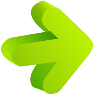 الوفرة الاحتياطية الكافية
الأزمة تحتاج إلى الفهم الكامل لأبعاد الموقف الناشئ عن التواجد في موقع
الأزمة، كما تحتاج إلى الدعم المادي والمعنوي الذي يساعد على سرعة 
التصدي للأحداث، إضافة إلى ما يمتلكه القطاع الخاص من معدات وإمكانيات
كبيرة يمكن توظيفها، والاستفادة من القوى البشرية المخلصة والتي من 
الممكن أن تساعد في عمليات إدارة الأزمة وإتاحة فرصة العمل التطوعي 
وفق أسس مدروسة
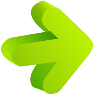 التواجد المستمر في مواقع الأحداث
ويطلق عليها مجازاً إدارة، ولكنها ليست إدارة، بل هي مجموعة من الأهواء والأمزجة التي تتنافى مع أي مبادئ علمية، وتتصف بالصفات الآتية
التواجد السري في موقع الأحداث
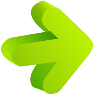 تأمين تدفق كم مناسب من البيانات الكافية لمتخذ القرار في إدارة الأزمات
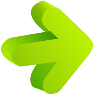 إنشاء فرق مهمات خاصة
وهذه تفيد أكثر في الجوانب الأمنية، حيث أنه ونظراً لتباين الأزمات واختلاف
طبيعتها فإن من الضرورة إنشاء فرق المهمات الخاصة وذلك للتدخل السريع
عند الحاجة إليها، على أن تخضع هذه الفرق لتدريب خاص وعالٍ حسب نوع
وحجم المهمة، كما يجب الاستفادة من الدول الأخرى وذات السبق 
في هذا المجال
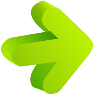 توعية المواطنين
في الحقيقة لا يمكن مواجهة أي أزمة بفاعلية دون إعلام وتوعية المواطنين
والمقيمين بالدور المطلوب منهم القيام به عند وقوع الأزمة، حيث أن وعيهم 
بالدور المطلوب منهم يؤدي إلى المساعدة في مواجهة الأزمة، مما يتطلب
إعداد وتنفيذ خطط إعلامية وتوعوية في هذا الإطار
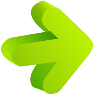 الخطة الإعلامية في الأزمة
تعد الخطة الإعلامية من أهم مقومات إدارة الأزمات، والضرورة تحتم 
وجود سياسة إعلامية قبل وأثناء وبعد الأزمة
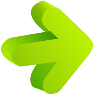 مراحل إدارة الأزمة
مراحل إدارة الأزمة
اكتشاف إشارات الإنذار المبكر
الاستعداد والوقاية
احتواء الأضرار والحد منها
استعادة النشاط
التعلم
اكتشاف إشارات الإنذار المبكر
عادة ما ترسل الأزمة قبل وقوعها بفترة طويلة سلسلة من إشارات 
الإنذار المبكر: أو الأعراض التي تنبئ باحتمال وقوع الأزمة، وما لم 
يوجه الاهتمام الكافي لهذه الإشارات فمن المحتمل جداً أن تقع الأزمة،
وبالإضافة إلى ذلك فإن كل أزمة ترسل إشارات خاصة بها، وقد يصعب
التفرقة بين الإشارات الخاصة بكل أزمة على حدة
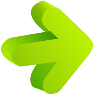 الاستعداد والوقاية
يجب أن يتوافر لدى المجتمع الاستعدادات والأساليب الكافية للوقاية من 
الأزمات، ويؤكد ذلك على أهمية إشارات الإنذار المبكر، لأنه من الصعب
أن تمنع وقوع شيء لم تتنبأ أو تنذر باحتمال وقوعه، إن الهدف من
الوقاية يتلخص في اكتشاف نقاط الضعف في نظام الوقاية بالمجتمع
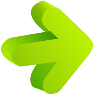 احتواء الأضرار والحد منها
من سوء الحظ، بل إنه من المستحيل منع الأزمات من الوقوع طالما أن
الميول التدميرية تعد خاصية طبيعية لكافة النظم الحية، وعلى ذلك فإن
المرحلة التالية في إدارة الأزمات تتلخص في إعداد وسائل للحد من 
الأضرار ومنعها من الانتشار لتشمل الأجزاء الأخرى التي لم تتأثر 
بعد في المجتمع
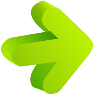 استعادة النشاط
تشمل هذه المرحلة إعداد وتنفيذ برامج ( جاهزة واختبرت بالفعل )
قصيرة وطويلة الأجل، وإذا لم تختبر هذه البرامج مسبقاً فإنه يكون من 
الصعب الإستجابة ووضع الحلول المناسبة عندما تحتدم الأزمة
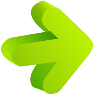 التعلم
المرحلة الأخيرة هي التعلم المستمر وإعادة التقييم لتحسين ما تم إنجازه
في الماضي، حيث أن التعلم يعد أمرا حيوياً، غير أنه مؤلم للغاية 
ويثير ذكريات مؤلمة خلفتها الأزمة
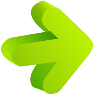 وسائل تحسين قدرة المجتمع 
أو الكيان الإداري في إدارة الأزمات
وسائل تحسين قدرة المجتمع أو الكيان الإداري في إدارة الأزمات
مرحلة اكتشاف إشارات الإنذار المبكر
مرحلة الاستعداد والوقاية
مرحلة احتواء الأضرار والحد منها
مرحلة استعادة النشاط
مرحلة التعلم
مرحلة اكتشاف إشارات الإنذار المبكر
ضرورة إنشاء أساليب لاكتشاف إشارات الإنذار للأزمات المحتملة
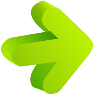 مكافأة مكتشفي ومبلغي الإنذار
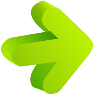 وصف الوظائف الرسمية المستخدمة في النظام
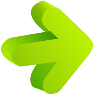 إنشاء مركز لتلقي إشارات الإنذار
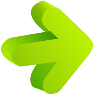 مرحلة الاستعداد والوقاية
فحص روتيني وصيانة لكل المعدات
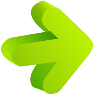 تحليل العوامل البشرية الخاصة بالمعدات ذات الخطورة
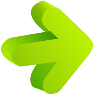 التحكم في التحميل لمنع الزيادة
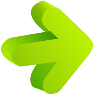 إدارة النظام ومنع الإسراف
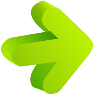 مرحلة احتواء الأضرار والحد منها
الحصول على المعلومات اللازمة
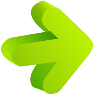 تحديث القدرات في مجال الاحتواء
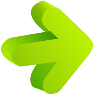 إختبار قدرات الاحتواء
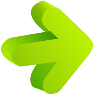 تنفيذ أسلوب الاحتواء
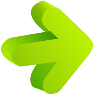 مرحلة استعادة النشاط
تحديد الأطراف المعنية الهامة لمرحلة استعادة النشاط
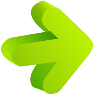 تدبير الموارد اللازمة لعملية استعادة النشاط بعد الأزمة واستعادة الثقة
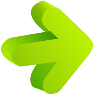 تحديد أولويات للاحتياجات الأساسية.
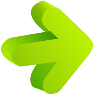 تحديد أهم الأعمال المطلوبة لاستئناف النشاط
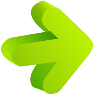 مرحلة التعلم
ضرورة مراجعة الأزمات السابقة
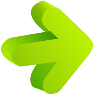 مراجعة أسلوب إدارة الأزمات بدون إلقاء اللوم على أحد
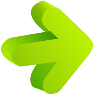 التعلم للأزمات الأخرى المحتملة
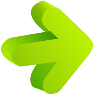 عرض الدروس المستفادة بصورة رسمية
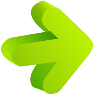 معوقات عمل إدارة الأزمات
إدارة الأزمات لا ضرورة لها في الوقت الحاضر
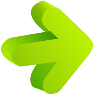 حجم منشأتنا كفيل بحمايتنا من الأزمات
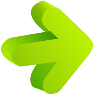 قيادات المنشأة من الكفاءات المشهود لها ولا نتوقع أزمات
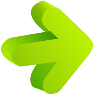 لابد أن نتفاءل بالمستقبل
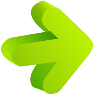 النشاط نجح فيه عديد من المنشآت قبلنا
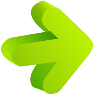 نحن نمشي على خطا مؤسسات ناجحة عديدة
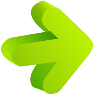 موقعنا المختار سوف يحمينا من الأخطار
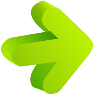 الشائعات لن تؤثر على مكانتنا في السوق
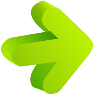 حتى الآن لم نتعرض لما يشكل أزمة فلماذا نتوقع الأسوأ؟
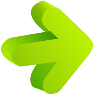 لا توجد أزمة طالما لم يقع أي نوع من أنواع الضرر
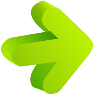 الأزمة قدر لا يمكن رده... ألسنا مؤمنين بالله؟!
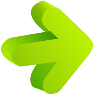 هل يكفي شراء عديد من وثائق التأمين لتغطية كل أزمة متوقعة؟
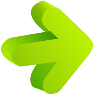 ورشة عمل
صفحة رقم 73 فى الملزمة التدريبية
نموذج إدارة الأزمة
مرحلة ما قبل الأزمة 
( اكتشاف الإشارات + الاستعداد والوقاية )
مرحلة ما قبل الأزمة
إنشاء وحدة لإدارة الأزمات
إنشاء فرق المهمات الخاصة
التدريب
التطوع ومشاركة القطاع الخاص
التوعية والإعلام
التعاون الإقليمي والدولي
إعداد سيناريوهات الأزمة
إنشاء وحدة لإدارة الأزمات
وهذه الوحدة مهمتها التصدي للأزمات المختلفة، ويجب أن تعطى لها الصلاحيات الكافية للقيام بمهامها ومسؤولياتها، وأن يتم تنظيمها بشكل جيد" نظام المصفوفة "، وهو احد الأساليب الفاعلة لتصميم الهيكل التنظيمي ويتكون من وحدة دائمة يمكن تعزيزها بخبراء من الأقسام الوظيفية المختلفة
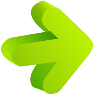 إنشاء فرق المهمات الخاصة
للتعامل مع كل أزمة حسب خصوصيتها وذلك للتدخل السريع عند الحاجة على أن تخضع هذه الفرق لتدريب خاص وعالٍ حسب نوع وحجم المهمة
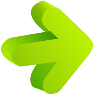 التدريب
يجب القيام بعقد دورات تدريبية متخصصة لكافة العاملين في إدارة الأزمات على أن يتم التركيز فيها على دورهم في إدارة الأزمة
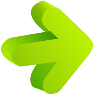 التطوع ومشاركة القطاع الخاص
يجب على إدارة الأزمة فتح القنوات مع القطاع الخاص للاستفادة من إمكانياتهم وقت الأزمات
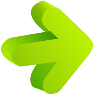 التوعية والإعلام
لا بد أن يتم إعلام وتوعية المواطنين بالدور المطلوب منهم القيام به عند وقوع الأزمة، وهذا يؤدي إلى المساعدة بدرجة كبيرة في مواجهة الأزمة، وهذا يتطلب إعداد وتنفيذ خطط إعلامية وتوعية في هذا الإطار قبل وأثناء وبعد الأزمة
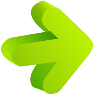 التعاون الإقليمي والدولي
مد جسور التعاون سواءً مع المؤسسات الإقليمية أو الدولية وذلك لتبادل المعلومات حول كيفية التعامل مع الأزمات ومدى إمكانية الحصول على مساعدات من هذه الجهات
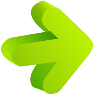 إعداد سيناريوهات الأزمة
يعتبر إعداد سيناريوهات لمواجهة الأزمة وتحديد الإجراءات اللازمة الإتباع لمواجهة التطور من الأمور الهامة والأساسية لنجاح خطة الأزمة، والسيناريو هو عرض لما يمكن أن يحدث من تطورات لأزمة معينة عن طريق الخيال  واستخدام أسلوب الانطلاق الفكري
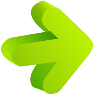 مرحلة التعامل مع الأزمة
مرحلة التعامل مع الأزمة
تنفيذ خطط الأزمات
قيادة مركز الأحداث
المعلومات والاتصالات
التعامل مع الإعلام
أهمية الوقت
ضبط وتنظيم التداخلات
سرية المعلومات
المصالح .. وضرورات الأمن
تنفيذ خطط الأزمات
هنا يجب على وحدة إدارة الأزمات وضع الخطط المجهزة سلفاً موضع التنفيذ والاستفادة من السيناريوهات التي تم إعدادها واختبارها في المرحلة السابقة ما قبل الأزمة
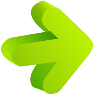 قيادة مركز الأحداث
إنشاء فرق عمليات مصغرة قريبة من الحدث لمعايشة ومعرفة الأمور على حقيقتها بحيث تقوم برفع تقاريرها إلى إدارة الأزمات ... وتتلقى بالتالي التوجيهات حيال ما يلزم اتخاذه
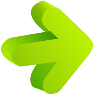 المعلومات والاتصالات
وحتى تنجح إدارة الأزمات في أعمالها لابد لها من تملك المعلومات الحقيقية وفي الوقت المناسب
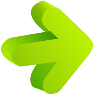 التعامل مع الإعلام
يجب على إدارة الأزمة التعامل مع الإعلام لما له من دور بارز ومؤثر في تفاعلات الأزمة، لذا يقترح أن يتم تخصيص " متحدث رسمي" على قدر من الكفاءة والتأهيل والخبرة يقوم بالإدلاء بكافة التصريحات عن الأزمة
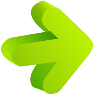 أهمية الوقت
الوقت يعتبر حاسماً في مواجهة الأزمات بكافة أنواعها، لذا يجب على إدارة الأزمة كسب الوقت، واختيار الوقت المناسب للتحرك،            وأن لا يفرض التوقيت من قبل الخصم
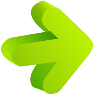 ضبط وتنظيم التداخلات
يحدث في الغالب أثناء مواجهة الأزمات أن تتعدد التداخلات من قبل المسئولين والإدارات المعنية حيث يدلي كل بدلوه في اتخاذ القرار، لذا ينبغي توزيع الأعمال والمسئوليات والصلاحيات بين لجان إدارة الأزمة باختلاف مستوياتها – عليا، وسطى، فرق العمل التنفيذية – لذلك يقترح أن يرأس إدارة الأزمة أحد المسئولين من ذوي المراتب العليا
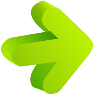 سرية المعلومات
يجب على إدارة الأزمة أن تحافظ على سرية العمليات والاتصالات لان التفريط في ذلك يؤدي إلى تدمير لكافة الخطط، ولكن يجب الأخذ في الاعتبار أن الإفراط في السرية يؤدي إلى حجب المعلومة، لذلك يجب على إدارة الأزمة تحديد درجات السرية وتصنيف المعلومات تبعاً لذلك ووفق معايير أمنية سليمة
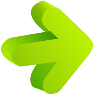 المصالح .. وضرورات الأمن
في الأزمات ذات الطابع الأمني يجب على إدارة الأزمة مراعاة مصالح المواطنين، وملاحظة الشعور العام لهم، ومحاولة التوفيق بين ضرورات الأمن ومصالح المواطنين
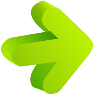 مرحلة ما بعد الأزمة 
( استعادة النشاط + التعلم )
مرحلة ما بعد الأزمة
البناء وإصلاح الأضرار
التقييم والدروس المستفادة
إجراء الدراسات والأبحاث
وضع الضوابط لعدم التكرار
البناء وإصلاح الأضرار
وهي مهمة بالغة الصعوبة وقد تحتاج إلى أشهر بل إلى مدد زمنية قد تطول وفقاً لحجم الضرر والإمكانيات المادية والبشرية وإصلاح الأضرار قد لا يقتصر على النواحي المادية فقط بل يشمل أيضاً النواحي المعنوية التي كسرت لدى الرأي العام
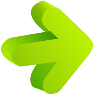 التقييم والدروس المستفادة
تكمن البراعة في تصور إمكانية تحويل الأزمة وما تحمله من مخاطر إلى فرصة لإطلاق القدرات الإبداعية التي تستثمر الأزمة حيث تعتبر فرصة مناسبة لإعادة تقييم الخطط والإستراتيجيات وتحديد المسارات والوقوف على مواطن الخلل في الأداء وكوامن القصور والتقصير .. مما يتيح فرصة للتغيير والتطور
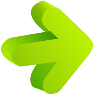 إجراء الدراسات والأبحاث
نتيجة لوقوع الأزمة ينتج عن ذلك تراكم كم كبير من المعلومات والتي تعد كنزاً ثميناً للباحثين والمهتمين بحيث تعينهم في إعداد الدراسات والأبحاث ذات العلاقة بالأزمة
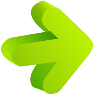 وضع الضوابط لعدم التكرار
يعتبر تكرار الأزمة من أقسى ما تمر به المنظمات والأجهزة الأمنية نظراً لعدم الاستفادة من الأخطاء السابقة وعدم وضع الضوابط لعدم تكرارها، لذا ينبغي أن تأخذ إدارة الأزمة ذلك في الاعتبار، وان لا تكتفي بإخماد الأزمة، وإنما بدراسة أسبابها
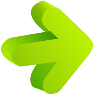 نماذج من إدارة الأزمات 
في الممارسة العملية
الأزمة الاقتصادية في مصر 
في عصر يوسف عليه السلام
نماذج من إدارة الأزمات في الممارسة العملية
الإنذار
الاستعداد
الاحتواء
استعادة النشاط
التعلم
الإنذار
بدأ التنبؤ بالأزمة من رؤيا رآها ملك مصر ولم بجد أعوان الملك من يفسرها إلا يوسف الصديق عندما تذكر ساقي الملك يوسف في السجن  (يُوسُفُ أَيُّهَا الصِّدِّيقُ أَفْتِنَا فِي سَبْعِ بَقَرَاتٍ سِمَانٍ يَأْكُلُهُنَّ سَبْعٌ عِجَافٌ وَسَبْعِ سُنْبُلاتٍ خُضْرٍ وَأُخَرَ يَابِسَاتٍ لَعَلِّي أَرْجِعُ إِلَى النَّاسِ لَعَلَّهُمْ يَعْلَمُونَ)
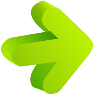 الاستعداد
التحديد الكمي
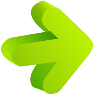 بناء المخازن
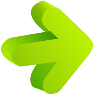 الاحتواء
لما أجدبت الأرض في السنوات العجاف ذهب المصريون إلي المخازن ليشتروا القمح الذي خزن بقيادة يوسف عليه السلام في السنوات الخضر، كل فرد له نصيب محدد، حتى يكفي أهل مصر ومن جاورها من البلاد
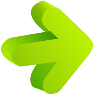 استعادة النشاط
وفي السنة الخامسة عشر نزل المطر كم تنبأ يوسف عليه السلام: (فِيهِ يُغَاثُ النَّاسُ وَفِيهِ يَعْصِرُونَ) ،وعاد المصريون إلى الزراعة ثم جني المحاصيل والقيام ببعض الصناعات كعصر الزيوت والعنب والزهور بعد أن كانت الصناعات قد توقفت أثناء الأزمة في السنوات العجاف
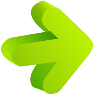 التعلم
أدركوا أهمية التوحيد
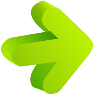 آمنوا بالرسل
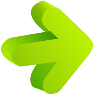 تكونت لديهم خبرة في معالجة الأزمات
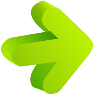 تعلموا أن للدورة الزراعية وجهان: رواج وجدب
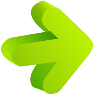 التعلم
حددوا الأهداف قبل القيام بالأعمال.
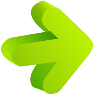 خططوا للأعمال قبل تنفيذها
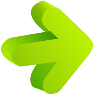 لاحظوا ودرسوا الظواهر ودونها
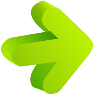 تعاونوا وتكافلوا في الأزمة
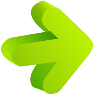 غزوة الخندق
غزوة الخندق
الإنذار
الاستعداد
الاحتواء
استعادة النشاط
التعلم
الإنذار
تحالفت قريش مع غطفان وبني سليم وبني أسد وفزارة وأشجع وبني مرة، فكانوا عشرة آلاف، وقائدهم جميعاً أبو سفيان بن حرب، وكان على كل قبيلة قائدها
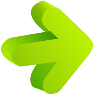 الاستعداد
كان أمام الرسول صلى الله عليه وسلم بديلين: 
إما قتالهم وجهاً لوجه.
وإما مصالحتهم ولو على حساب ثلث ثمار المدينة.
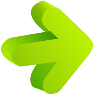 الاحتواء
شاور الرسول صلى الله عليه وسلم أصحابه في أسلوب الحرب.
أشار سليمان الفارسي بحفر خندق حول المدينة لمنع العدو من اختراقها والاستيلاء عليها، كما يفعل الفرس في حماية مدنهم
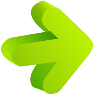 استعادة النشاط
رجع المسلمون إلى المدينة وعادوا إلى نشاطهم من الزرع والرعي والإعداد للمعارك القادمة التي سينتقلون فيها إلى الهجوم وليس الدفاع فقد علموا أن المدينة أصبحت في أمان
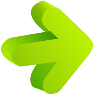 التعلم
تعلم المسلمون أسلوباً جديداً في القتال
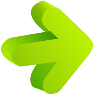 صبروا وصابروا حتى تحقق الهدف
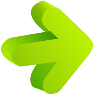 على المسلم إعداد ما يمكنه والنصر من عند الله
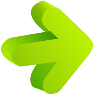 ابتكروا بعد ذلك في الحروب حتى يفاجئوا العدو فيربكوه فينتصروا عليه
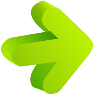 التعلم
أعدوا الفرق ووزعوا عليها المهمات المتكاملة
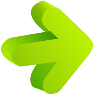 العمل الجماعي يحقق الأهداف بفعالية
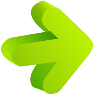 حددوا الأهداف لكل عمل
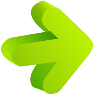 وضعوا الخطط والسيناريوهات
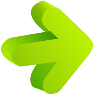 التعلم
تشاوروا في كل أمورهم ليعصم رأي الجماعة خطأ الفرد
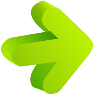 كانوا دائمي الرجوع إلى قائد الأزمة إذا استعصي عليهم شيء
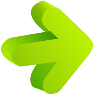 استخدموا الموارد المادية المتاحة الاستخدام الأمثل
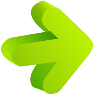 وجهوا الموارد البشرية التوجيه الصحيح
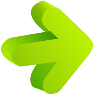 ثمانية خطوات لحل المشكلات 
التي تواجهك
ثمانية خطوات لحل المشكلات التي تواجهك
الخطوة الأولى: "حدد المشكلة" 
الخطوة الثانية: "حدد طبيعة الحل المطلوب" 
الخطوة الثالثة: "اقترح بعض الحلول الممكنة" 
الخطوة الرابعة: "قم بتحليل الحلول المقترحة" 
الخطوة الخامسة: "اختر الحل الأمثل" 
الخطوة السادسة: "ضع خطة لتنفيذ الحل" 
الخطوة السابعة: "وثق كل المعلومات" 
الخطوة الثامنة: "اعقد اجتماعا مع مديرك"
الخطوة الأولى: "حدد المشكلة"
عليك توضيح الخلل الحاصل والتعرف إلى الأسباب التي أدت إليه، وعليك الاستمرار بالبحث حتى تصل إلى جذر المشكلة
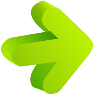 الخطوة الثانية: "حدد طبيعة الحل المطلوب"
حدد الأهداف التي يجب عليك تحقيقها عبر الحل الذي ستتوصل إليه، وقد تتطلب منك التزاما بميزانية محدودة أو بجدول زمني معين
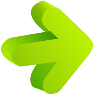 الخطوة الثالثة: "اقترح بعض الحلول الممكنة"
اجر عصفا ذهنيا لإيجاد كل الحلول الممكنة لمشكلتك، وذلك اعتمادا على مدى تعقيدها، وقد يكون من المهم بحث هذه الحلول مع الأطراف المعنية بالموضوع مباشرة
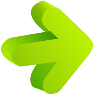 الخطوة الرابعة: "قم بتحليل الحلول المقترحة"
قم بذلك بناء على طبيعة اهدافك، وحدد أي الحلول تناسب ميزانيتك ومواردك وجدولك الزمني، ولا بأس بوضع جدول لإدراج الحلول جميعها، ثم مقارنتها ببعضها بعضا
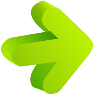 الخطوة الخامسة: "اختر الحل الأمثل"
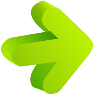 بناء على تقييمك، اختر الحل الأمثل وبرر اختيارك
الخطوة السادسة: "ضع خطة لتنفيذ الحل"
حدد كيفية تطبيق الحل الذي توصلت إليه، وكيف ستتم متابعته للتأكد من نجاحه، وهنا عليك تحديد الموظفين المسؤولين عن تطبيق الحل وموعد البدء بهذه العملية وخطوات تطبيقها، واذكر التكلفة والجدول الزمني التقديري إن أمكن أيضا
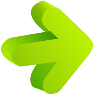 الخطوة السابعة: "وثق كل المعلومات"
احتفظ بشرح مختصر عن المعلومات التي توصلت إليها عبر كل خطوة من الخطوات السابقة، فتدوين هذه المعلومات والخطوات يجعلك تعيد التفكير فيها مجددا للتأكد من فعاليتها
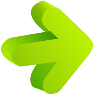 الخطوة الثامنة: "اعقد اجتماعا مع مديرك"
معظم المديرين لا يملكون متسعا من الوقت، لذا قدم لمديرك نبذة سريعة عن المشكلة وحلها، لتسهيل قراءتها عليه عندما تجتمعان
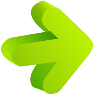 نلقاكم فى دورات اخرى